Kindergarten
Small Group Instruction
with Gretchen Childs
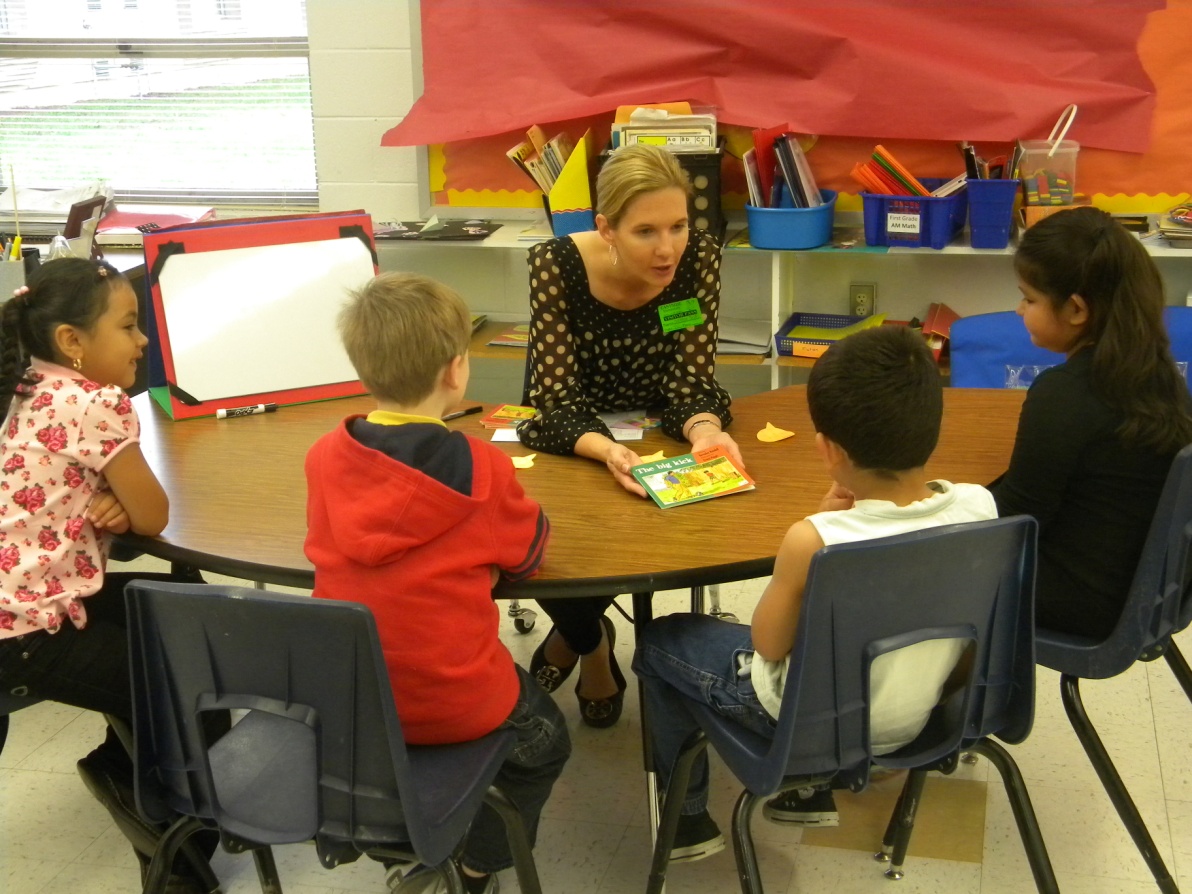 Small Group Instruction
with Gretchen Childs
Eastside Elementary
Rogers Public Schools
April 26, 2011
S.Hensley
Group: Kindergarten (Eastside Elementary)
Focus/Goal: Monitoring My Own Reading
Title: The Big Kick by Beverly Randell
Level: 4
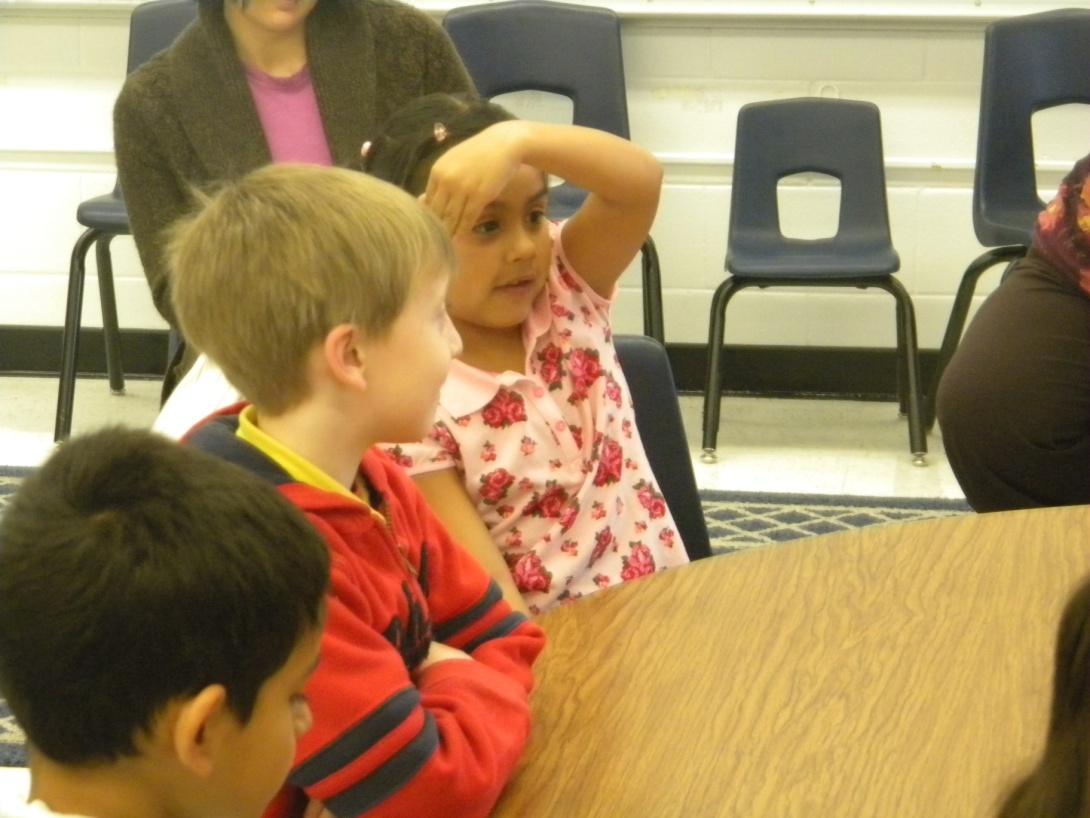 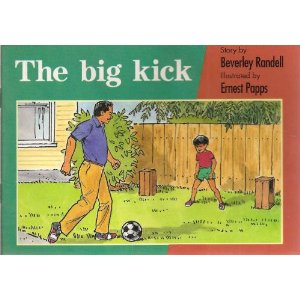 Before Reading
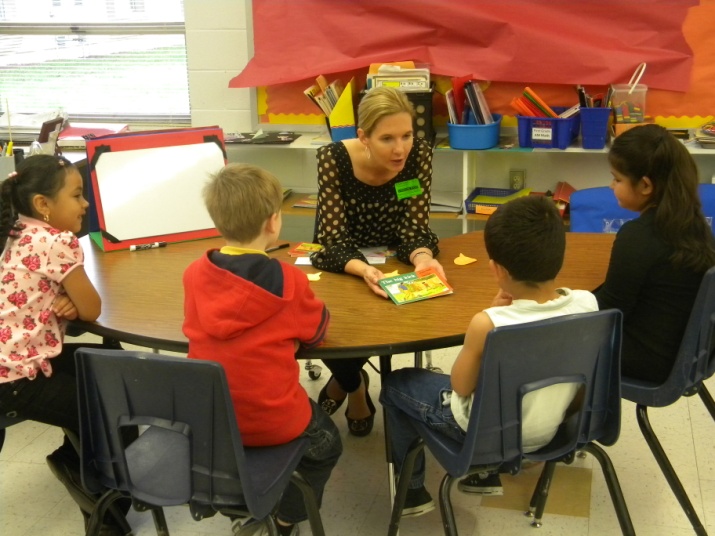 Book Introduction (APK)
Read the title 
 The Big Kick
Make predictions
“What do you think is going to happen in this story?”
Picture walk a few pages
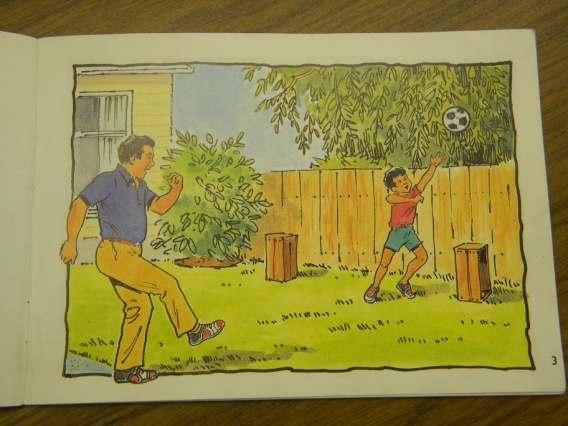 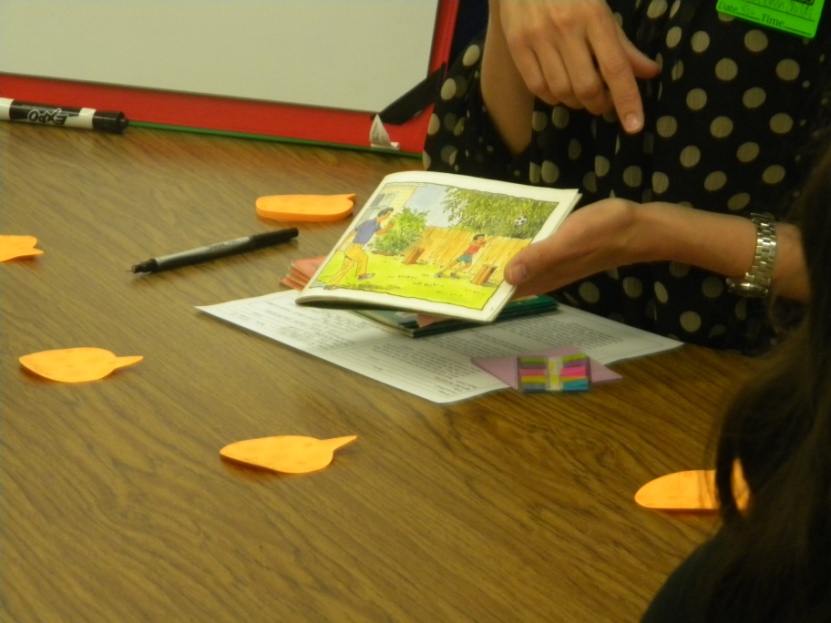 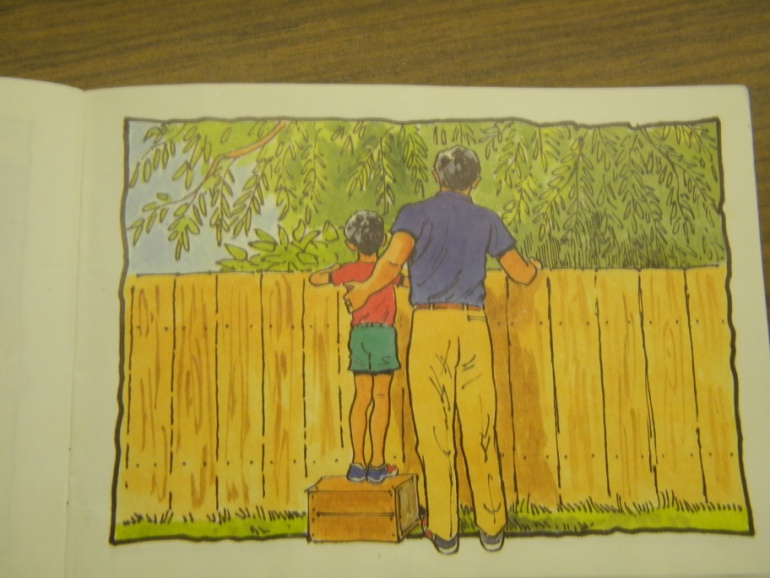 Goal:
“You are going to read to find out where the ball went.”
Before Reading
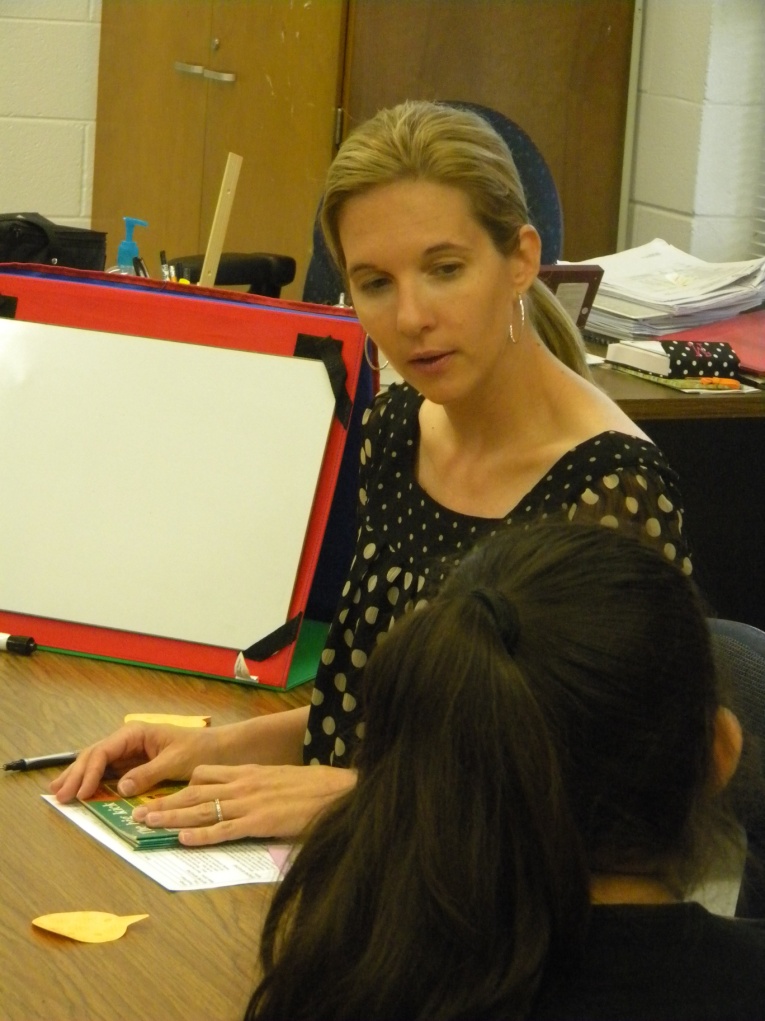 New Information: (monitoring)
“When you are reading do you ever get to a part where you get stuck?”

“What do you do?”

“Today when you are reading and get to a tricky part, I want you to STOP and think…”

“I am stuck.  
How can I help myself?”
Before Reading
“While you are reading, if you get to a tricky part, I want you to mark it with one of these sticky tabs.”
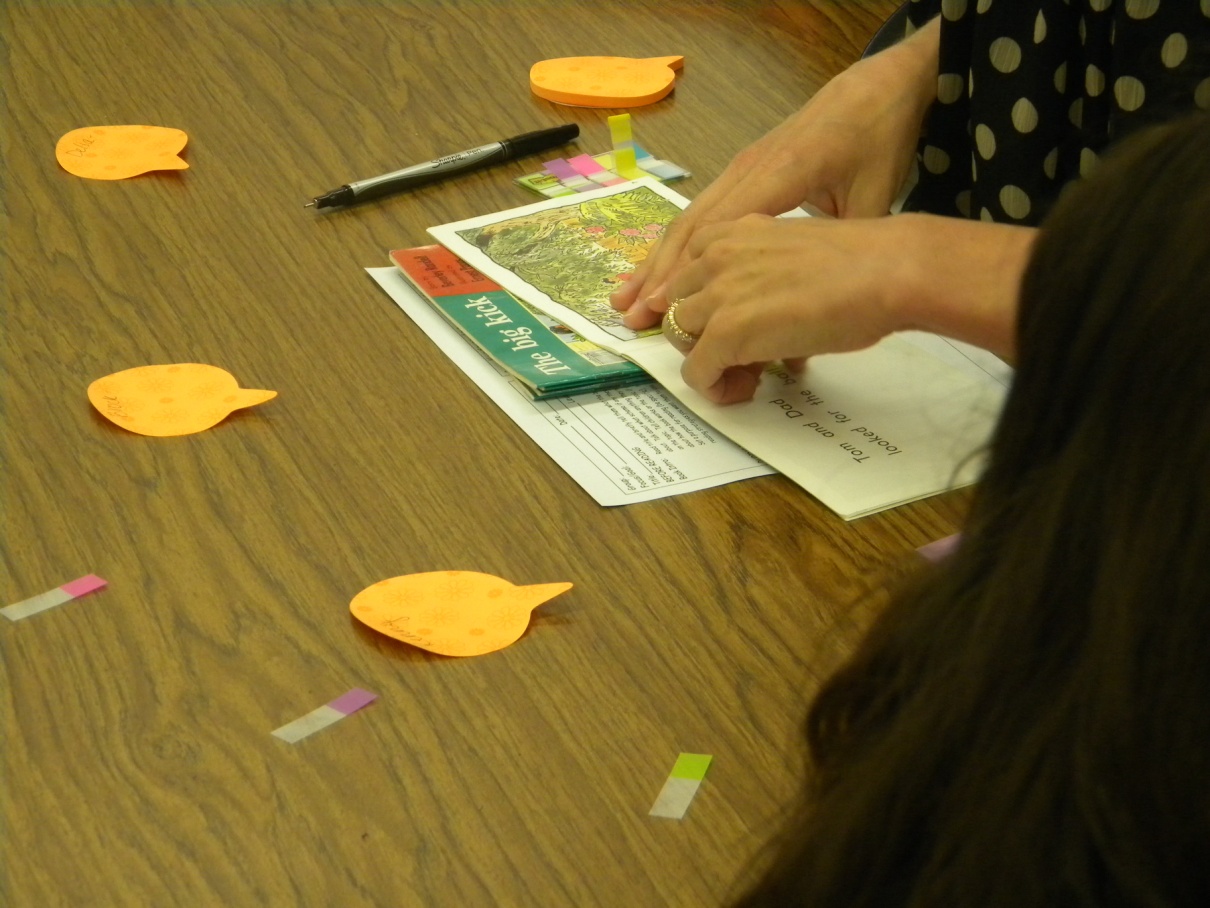 Before Reading
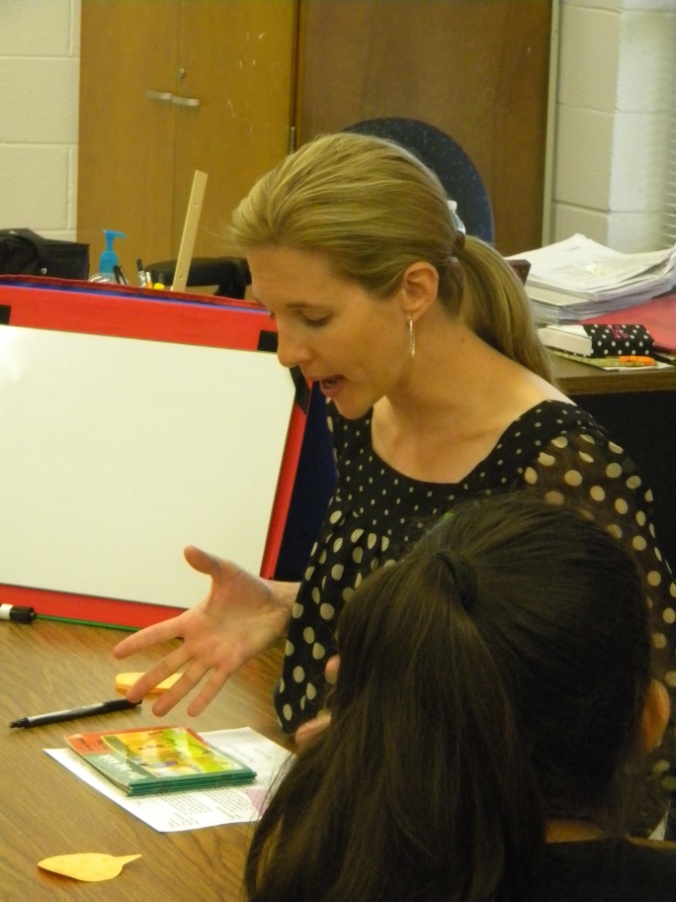 Review Jobs (Goals):
Read to find out where the ball went

2. When you come to a tricky part STOP and think:
“How can I help myself?”

3. Mark any tricky parts with a sticky tab
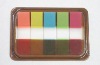 During Reading
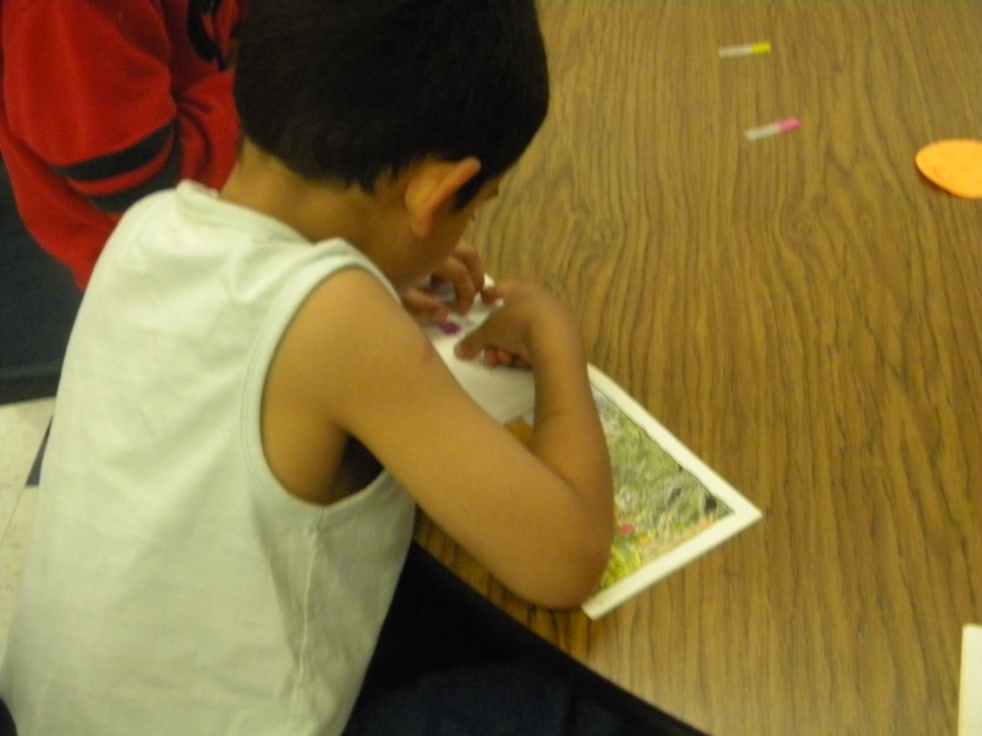 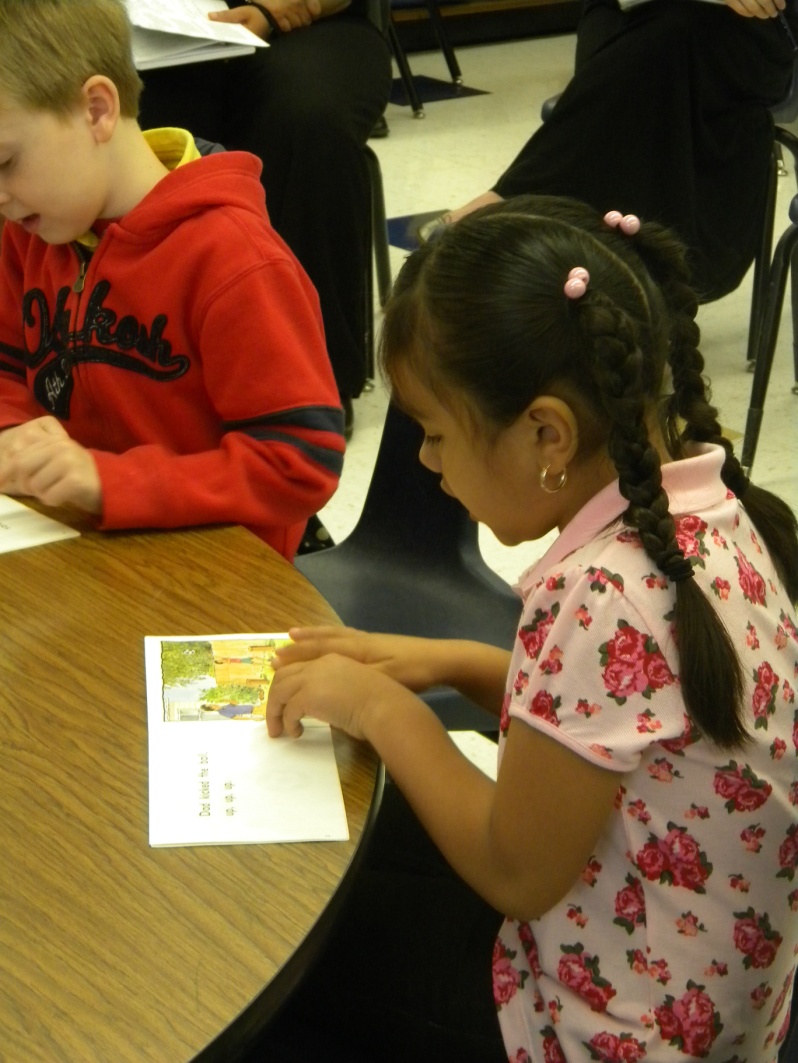 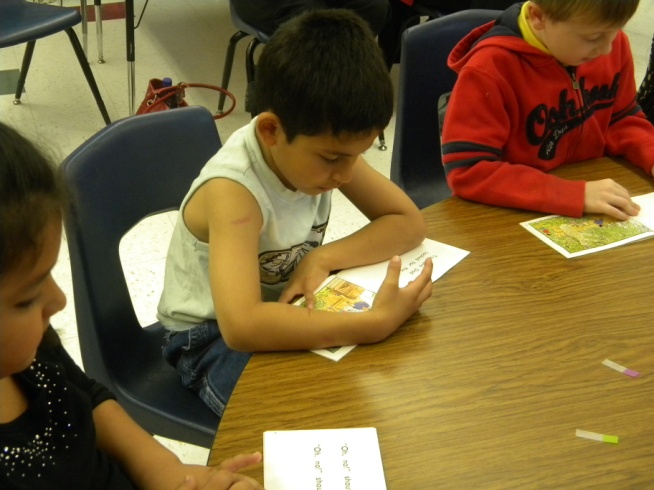 The students:
read in whisper voices
marked tricky parts of the text
During Reading
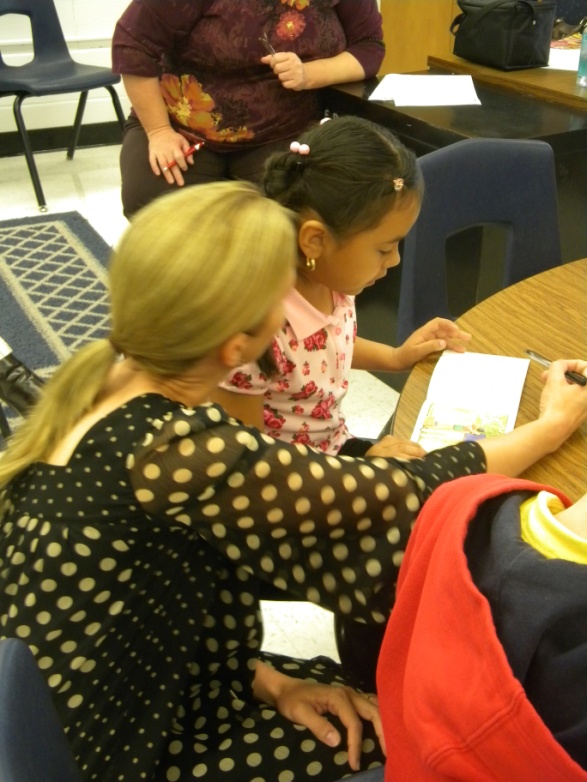 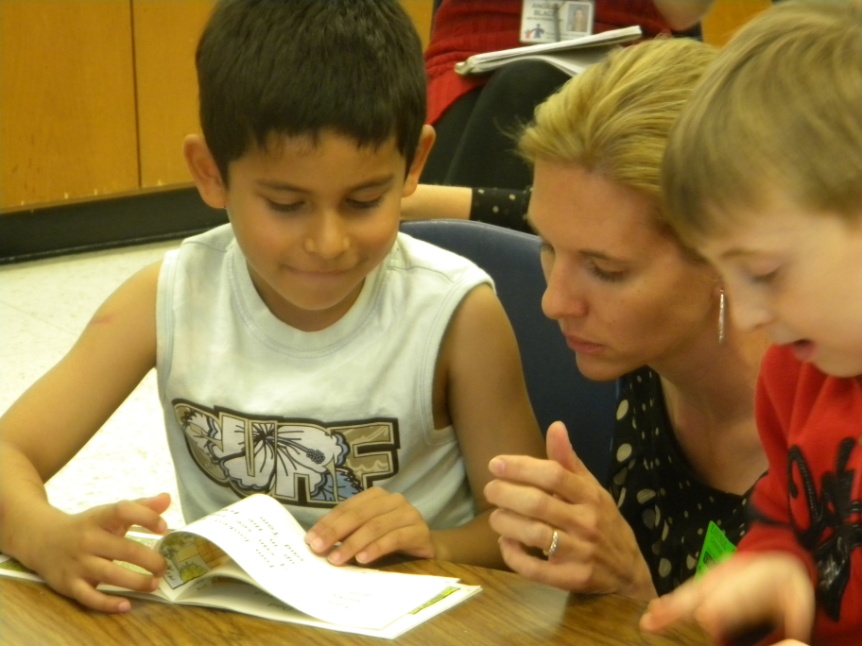 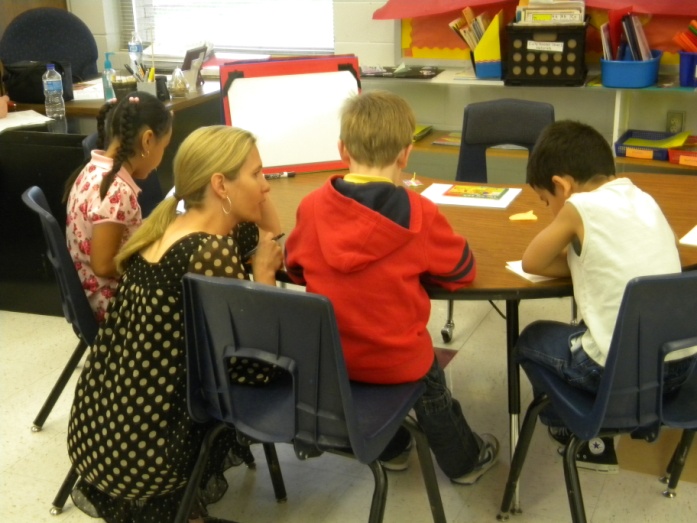 Gretchen (the teacher):
listened to students read a portion of the text
prompted to the goals when necessary
jotted anecdotal notes about the students
After Reading
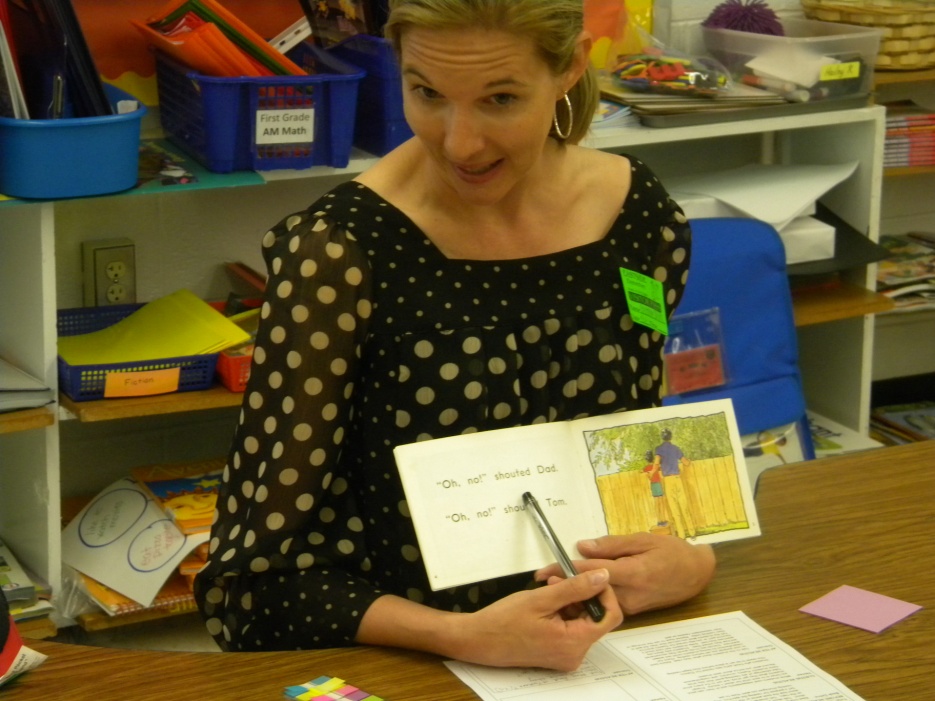 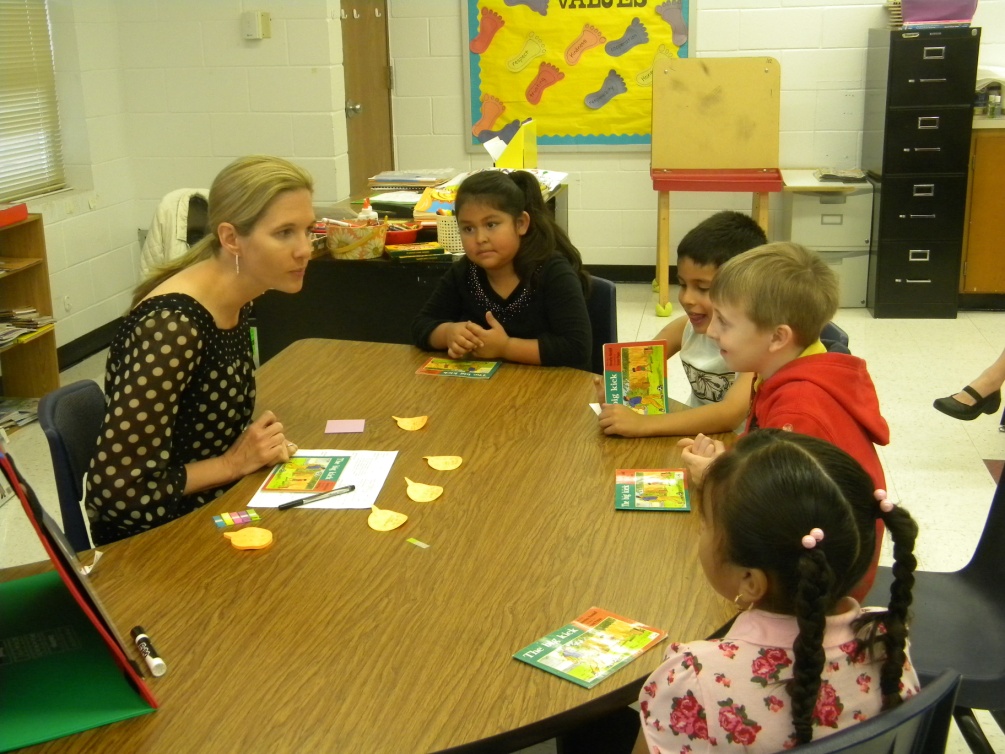 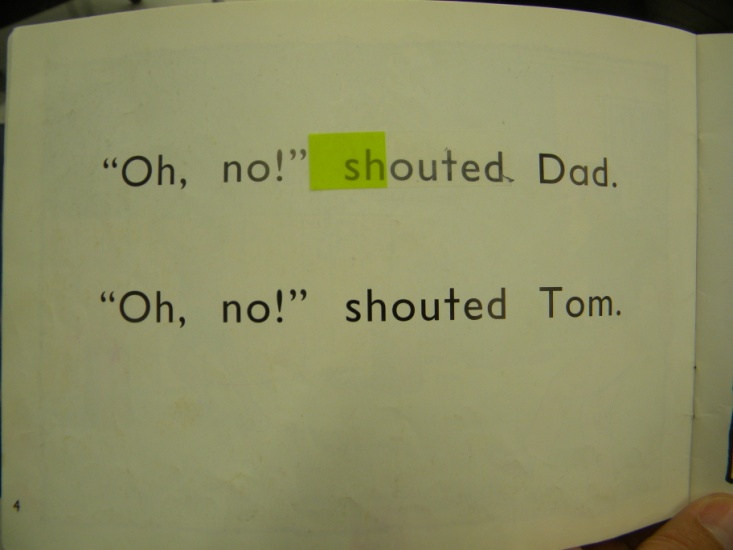 Revisit the Goals:
The group discussed where the ball went and how Tom and his dad found it.

Students shared where they placed their sticky tabs and explained how they helped themselves.
After Reading
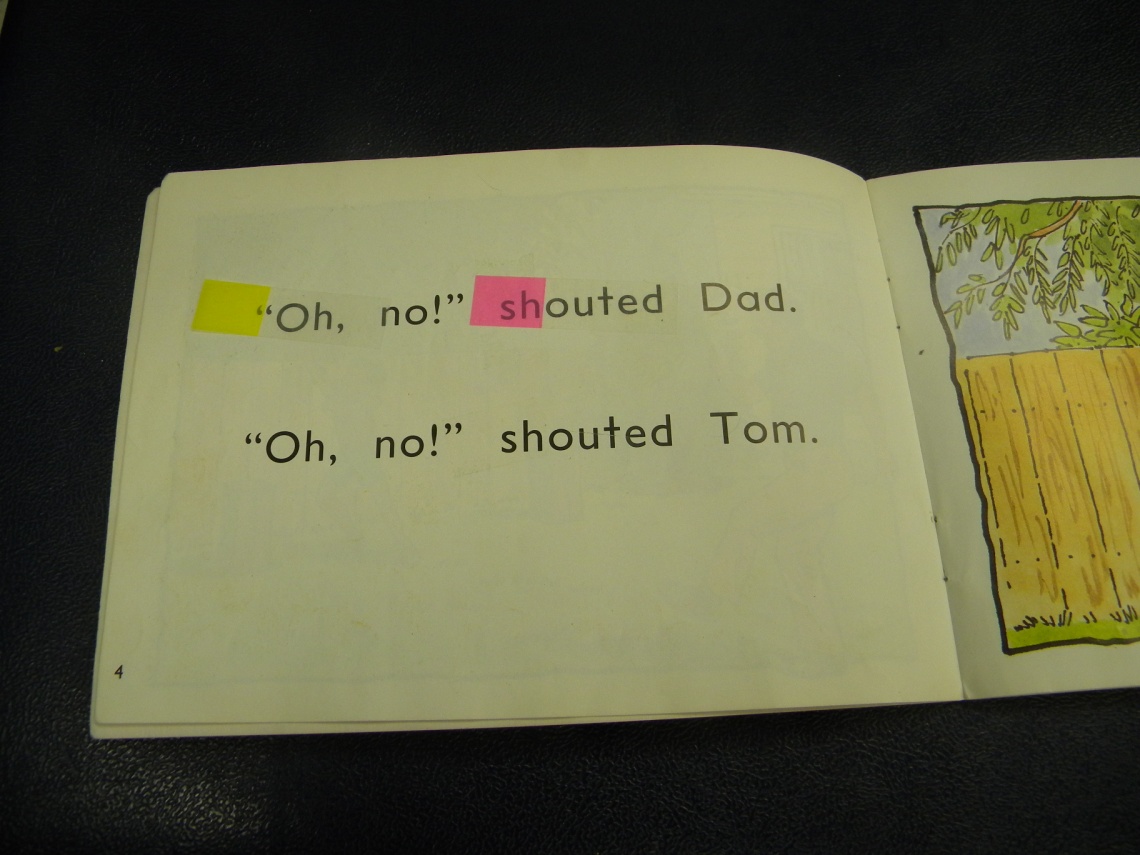 Feedback from the students:
Gretchen asked the group, “How did you do stopping and thinking about how you could help yourself?  Was it easy, tricky or hard?”  

The group used thumbs up, sideways or down to respond.
After Reading
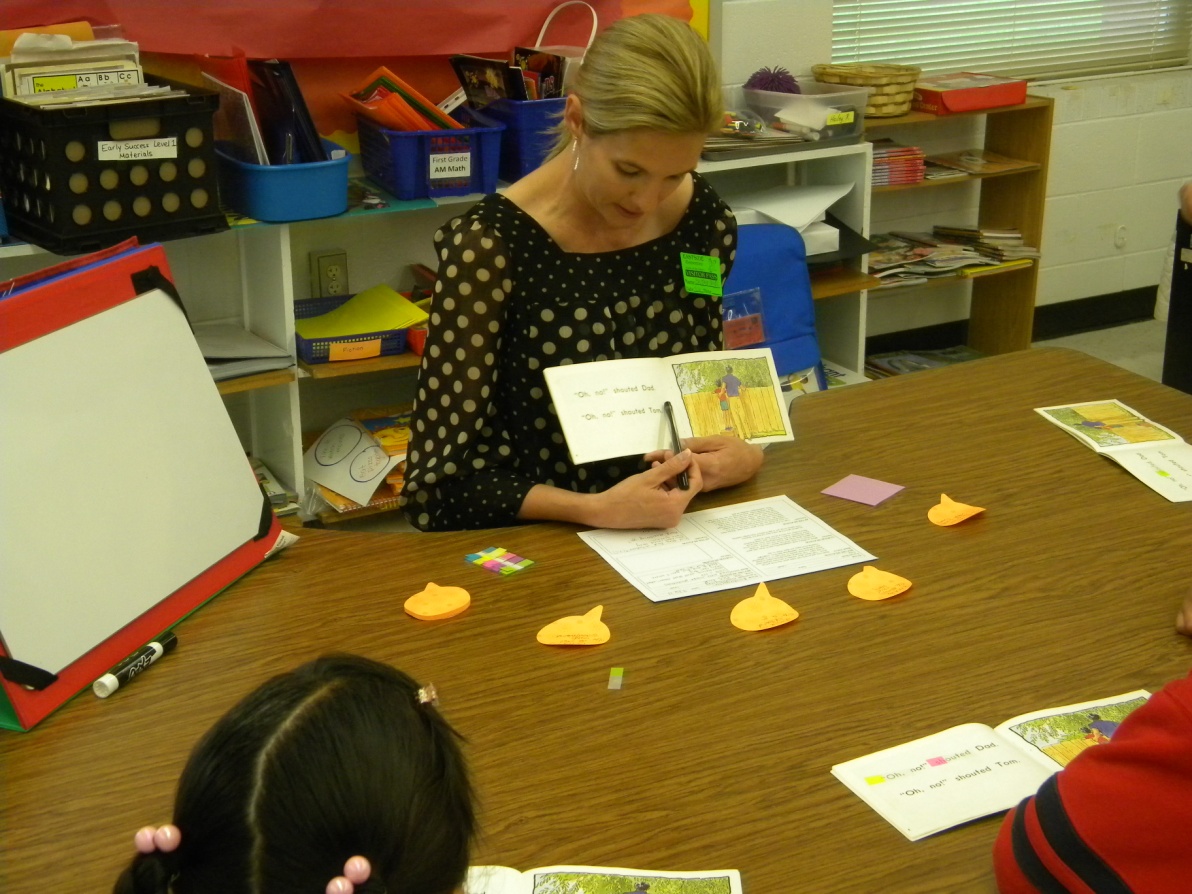 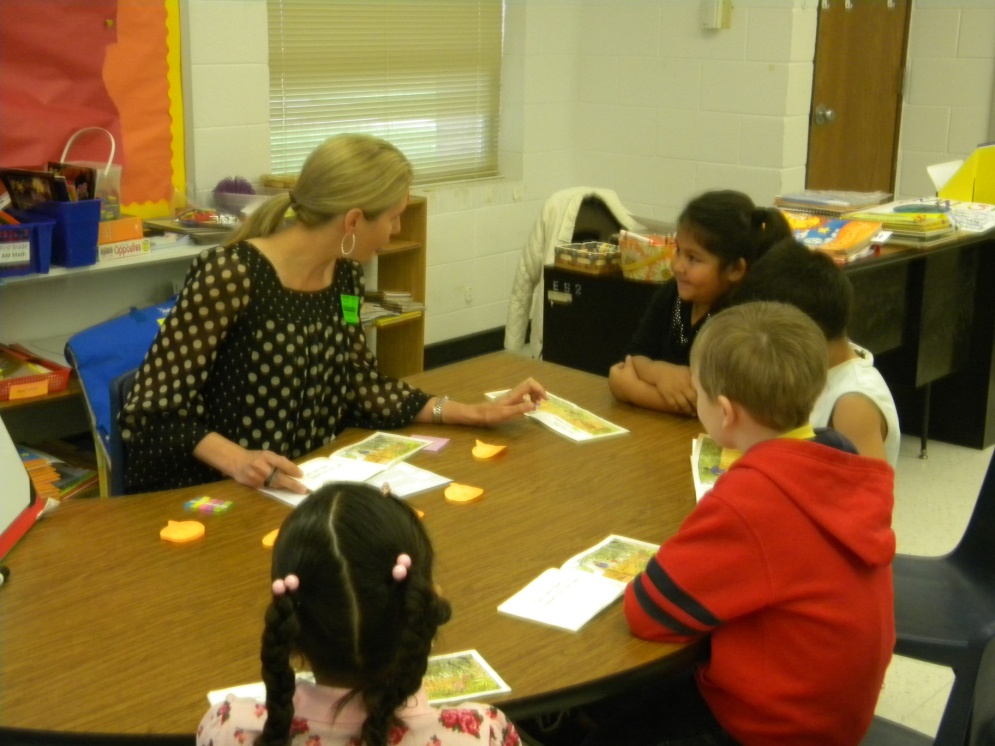 Individual Feedback:
Gretchen gave each student individual feedback that was specific to the goals of the lesson.
Big Ideas from the debriefing session after the lesson:

Teach a skill or strategy, not the book.

Use activities and procedures that are specific to the focus of the lesson.

Students must be attending to print to move beyond level 3.
Diller, Debbie (2007). Making the Most of Small Groups; Differentiation for All. Portland, Maine: Stenhouse Publishers.
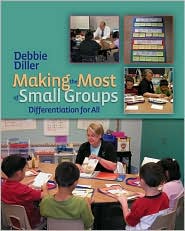 Gretchen Childs has been an educator for over 15 years. She has taught kindergarten and 2nd grade, as well as Special Education in Pre-K, 5th and 6th grades. She has been a District Literacy Coach, District Math Coach, and Reading Specialist. Gretchen has presented numerous workshops on literacy topics, and has traveled the country as a consultant for Debbie Diller & Associates since 2005. Gretchen earned her degree from Southwest Texas State University, with specializations in both Special Education and Reading. She also carries an Early Childhood Education endorsement. She resides in Pearland, Texas with her husband, Michael, and their three daughters.
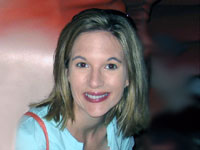